Dmitry Terentyev  - 15/09/2021
SPA Contribution of SCK•CEN
Wire strength is linked to toughness (KQ)
Conditional fracture toughness goes down with Ttest
Consistently with the reduction of the wire strength
KQ_RT/KQ_500C = 1.33; UTS_RT/UTS_500C = 1.35
Wire diameter 145 µm
2
Annealing of W fibers: effect of K-doping
Tests done at 300°C and 500°C demonstrate that:
Annealing of un-doped W wire above 1600°C makes complete brittle
K-doped wires exhibit limited strength (> 500MPa) upon annealing up to 1900°C
250C
550C
700C
Fracture toughness tests of non-irradiated samples
All samples with new wires exhibit similar behavior
Wire’s strength decreases with raising test temperature
Below DBTT
Above DBTT
Fiber rupture
Fiber rupture
4
Fracture toughness tests on n-irradiated samples
Irradiation conditions: 1 dpa, Tirr=600 and 1000°C
long-fiber samples: matrix ductility is reduced by irradiation, wire strength remains the same 
short-fiber samples: wire strength remains the same (matrix is brittle as fore irradiation)
5
Work plan for 2021-2025
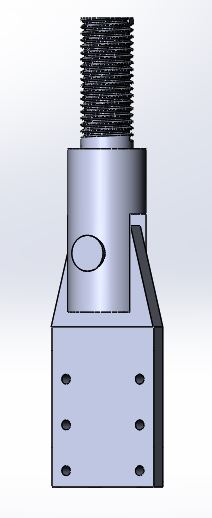 Investigate effect of high- and low- temperature neutron irradiation in W fibers and W yarns/braids. K-doped fibers should be considered.
Tensile strength
Microstructure 
Strategy:
Develop tensile testing procedure in hot cells
For 145 µm wire
For relevant braids/yarns
Irradiation
Temperature= low (50-70), 300-400, 600, 800, 1200°C 
Damage level = 0.15-0.2; 0.5, 1 dpa
Post Irradiation examination
Tests in the temperature range RT-600°C
SEM
FIB + TEM/APT (up to interest of other collaborators)
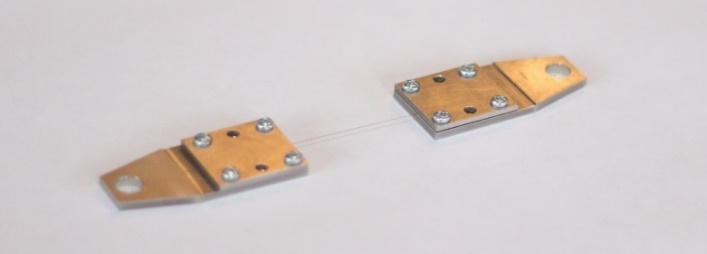 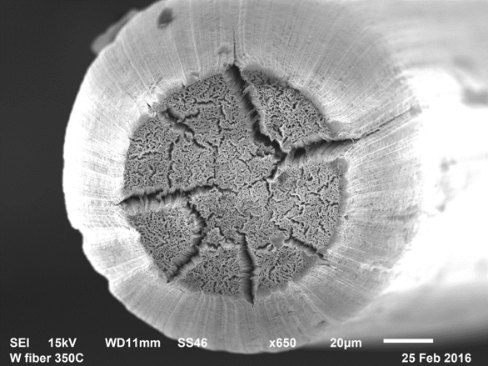 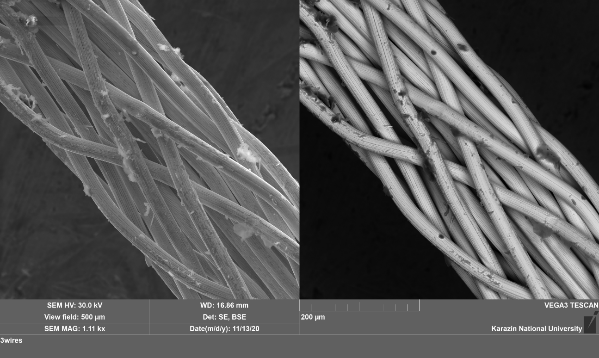 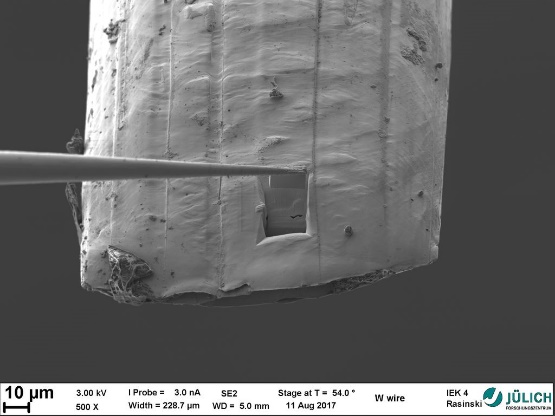 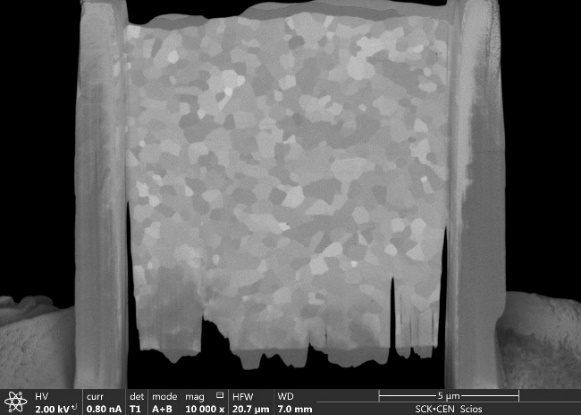 6
Copyright © SCK CEN

PLEASE NOTE!
This presentation contains data, information and formats for dedicated use only and may not be communicated, copied, reproduced, distributed or cited without the explicit written permission of SCK CEN.If this explicit written permission has been obtained, please reference the author, followed by ‘by courtesy of SCK CEN’.

Any infringement to this rule is illegal and entitles to claim damages from the infringer, without prejudice to any other right in case of granting a patent or registration in the field of intellectual property.


SCK CEN
Studiecentrum voor Kernenergie
Centre d'Etude de l'Energie Nucléaire
Belgian Nuclear Research Centre

Stichting van Openbaar Nut 
Fondation d'Utilité Publique 
Foundation of Public Utility

Registered Office: Avenue Herrmann-Debrouxlaan 40 – BE-1160 BRUSSELS
Operational Office: Boeretang 200 – BE-2400 MOL
7